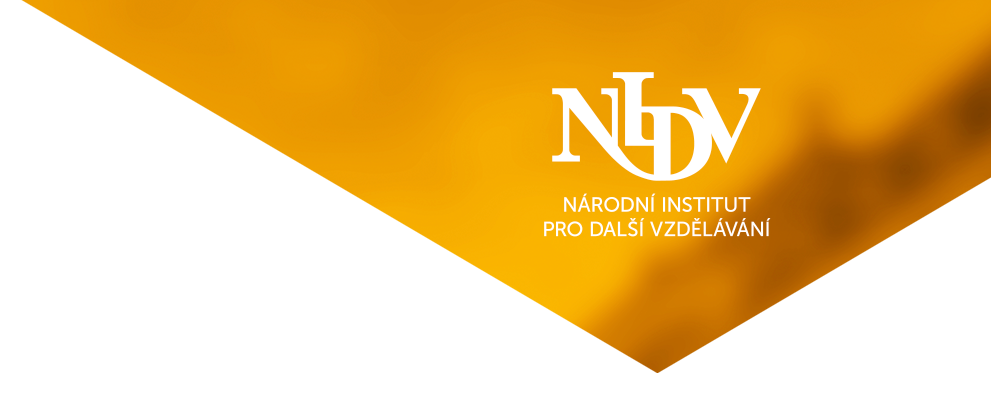 Projekt SYPO 
(Systém podpory profesního rozvoje učitelů a ředitelů)
Eva Veličková
Místní krajská konference projektu Strategické řízení a plánování ve školách a v územích (SRP) – Moravskoslezský kraj a Olomoucký kraj, 21. 11. 2018
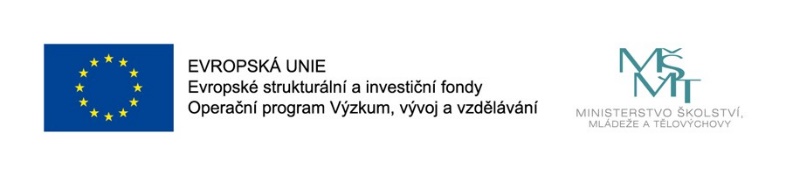 reg. číslo projektu: ​CZ.02.3.68/0.0/0.0/17_052/0008363
1
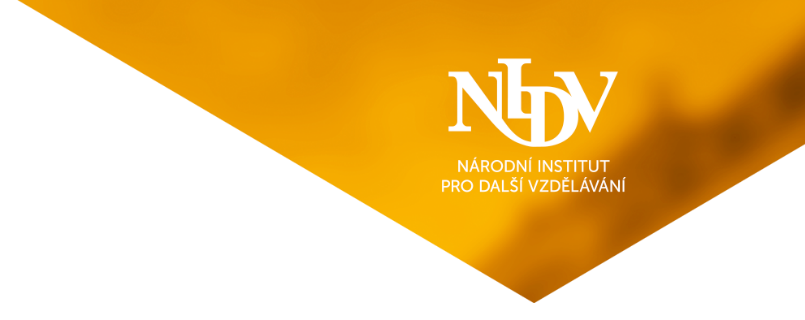 Cíl projektu
systematická podpora profesního rozvoje, 
individuální potřeby i potřeby vzdělávacího systému, 
praktické zaměření, 
nejnovější vědecké poznatky, 
podpora vzájemného sdílení zkušeností, hodnotících procesů a plánů profesního rozvoje.
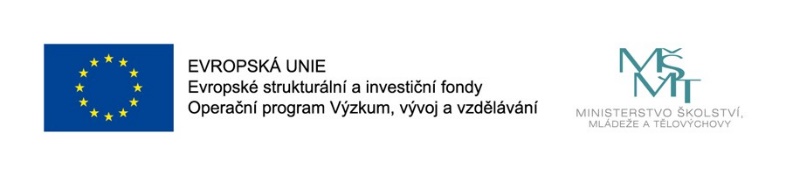 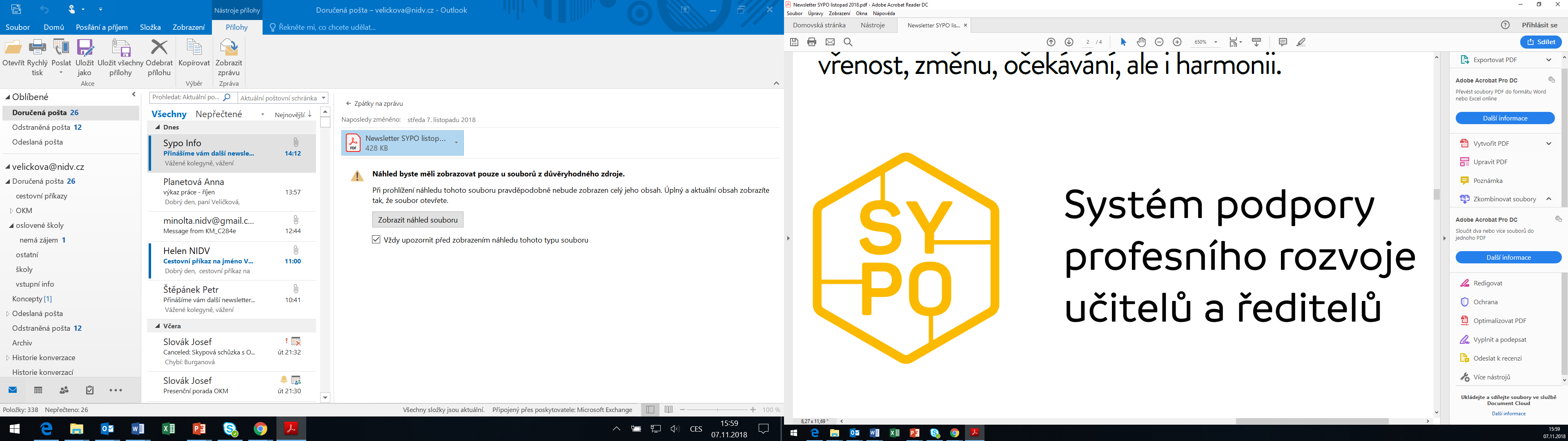 2
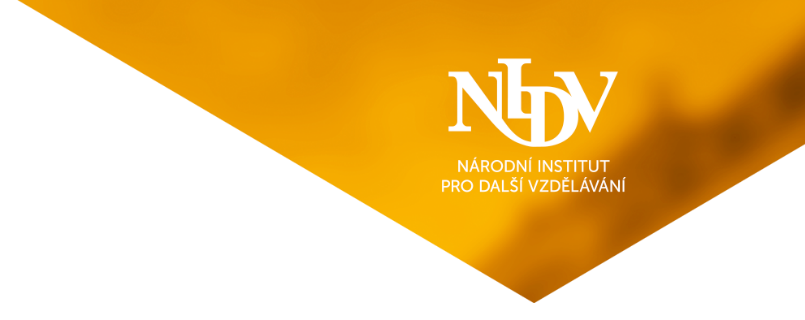 Dosažení cíle
Vytvoření kolegiálních sítí:
metodické kabinety, 
tzv. stálá konference ředitelů (ekvivalent kabinetu vedení)
Kabinety po skončení projektu:
nositelé průběžných inovací i přímé profesní podpory
poradní grémium MŠMT v otázkách profesního rozvoje učitelů a ředitelů
pilotní ověření 
v případě potřeby - zaměření modifikováno
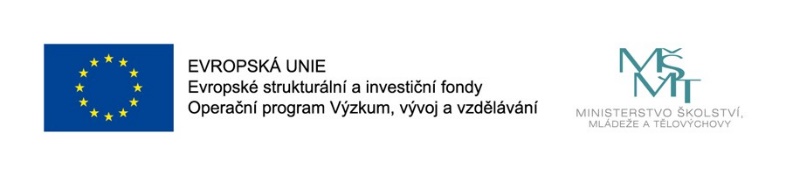 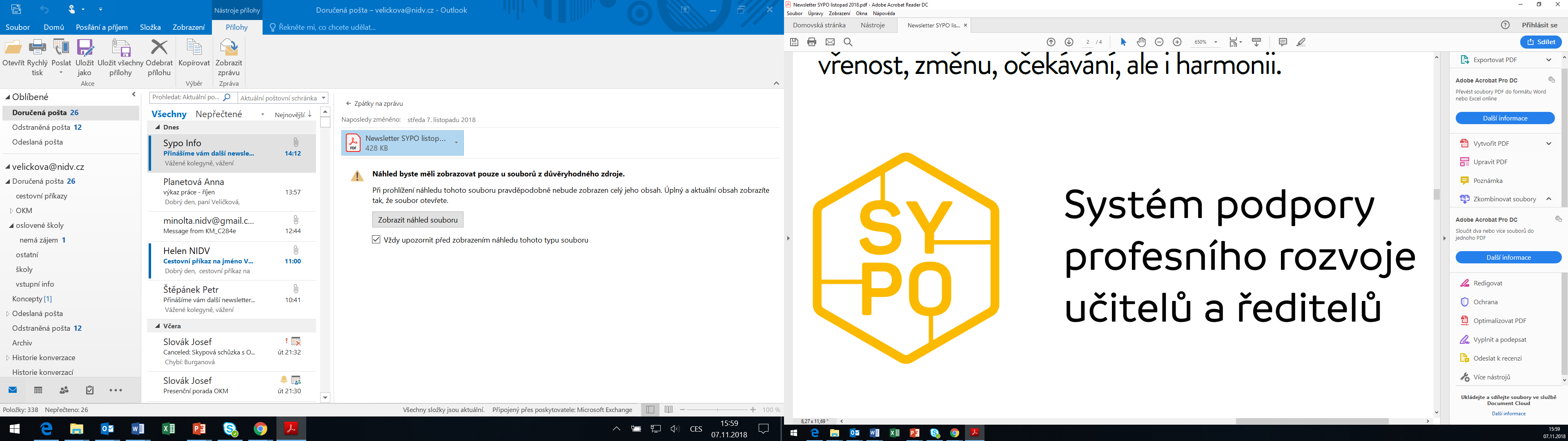 3
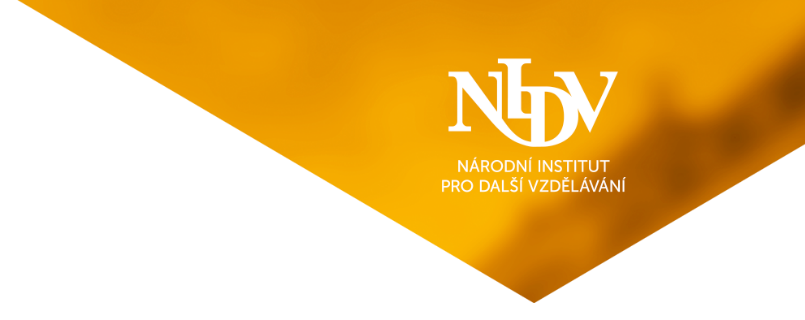 Síť krajských metodiků ICT
další podoba kolegiální sítě v rámci aktivity Kabinety 

podpora školních koordinátorů ICT, vedení škol a učitelů v oblasti zavádění digitálních technologií do výuky a řízení školy (v souladu se Strategií digitálního vzdělávání do roku 2020)
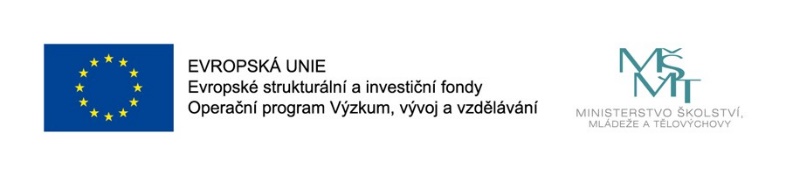 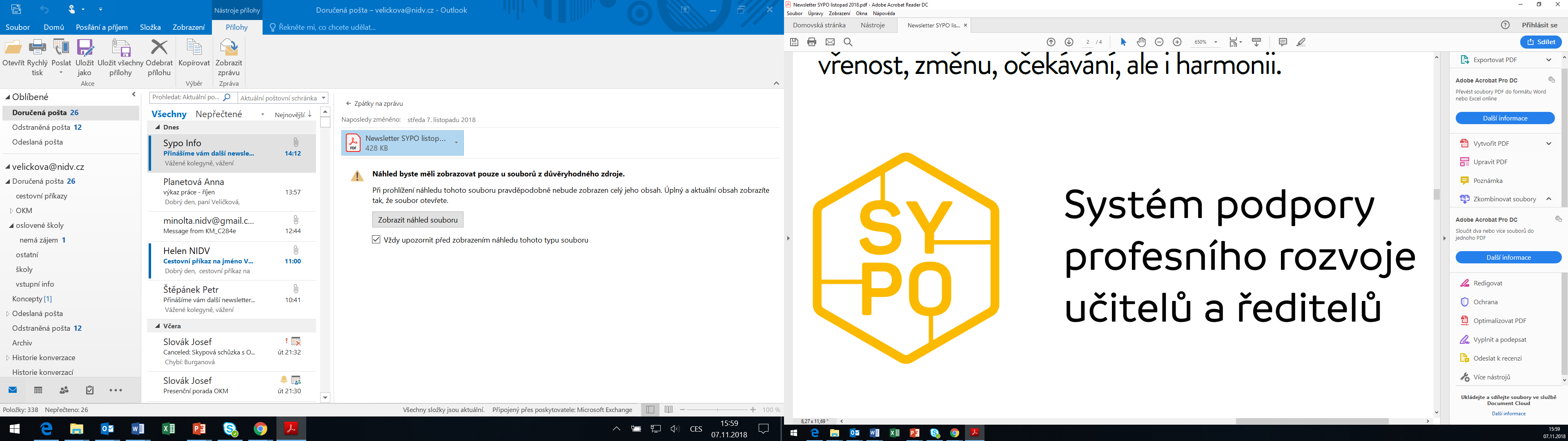 4
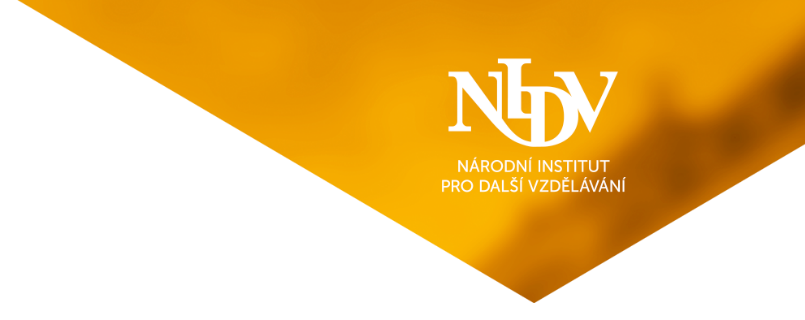 Cíle kabinetů
prostor pro odborný růst a profesní rozvoj pedagogických pracovníků 
systematický a koordinovaný rozvoj předmětových didaktik na úrovni jednotlivých krajů a oblastí s využitím stávajících struktur –(předmětových komisí a metodických sdružení)
Metodické kabinety - otevřená platforma reflektující možnost mezioborové spolupráce s důrazem na jejich začlenění do struktury podpory pedagogických pracovníků.
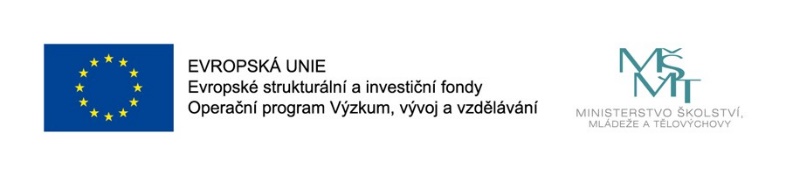 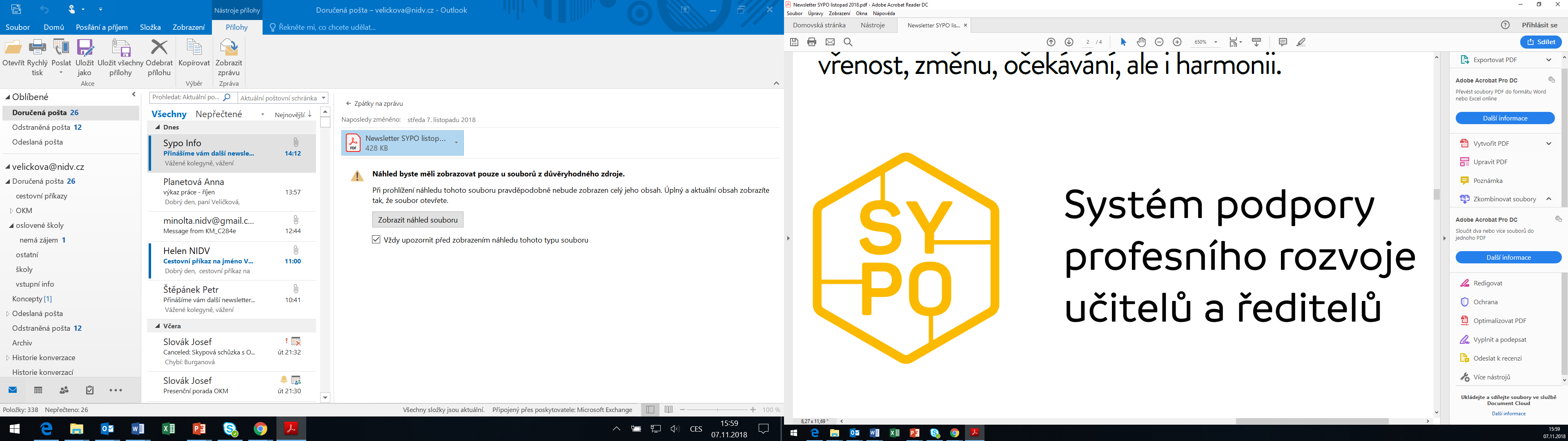 5
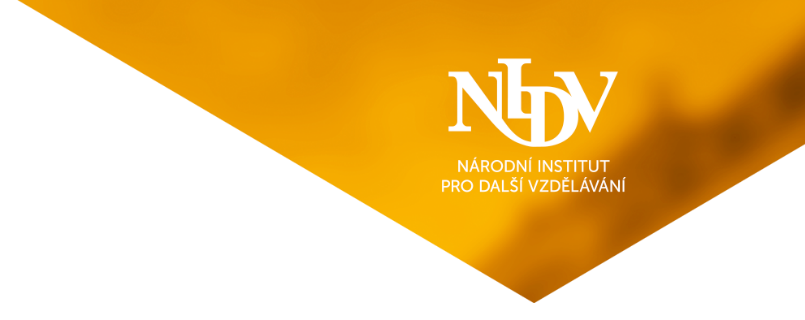 Vertikální členění kabinetů
národní kabinety​
krajské kabinety ​
oblastní kabinety
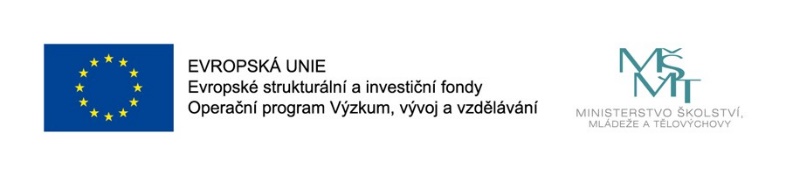 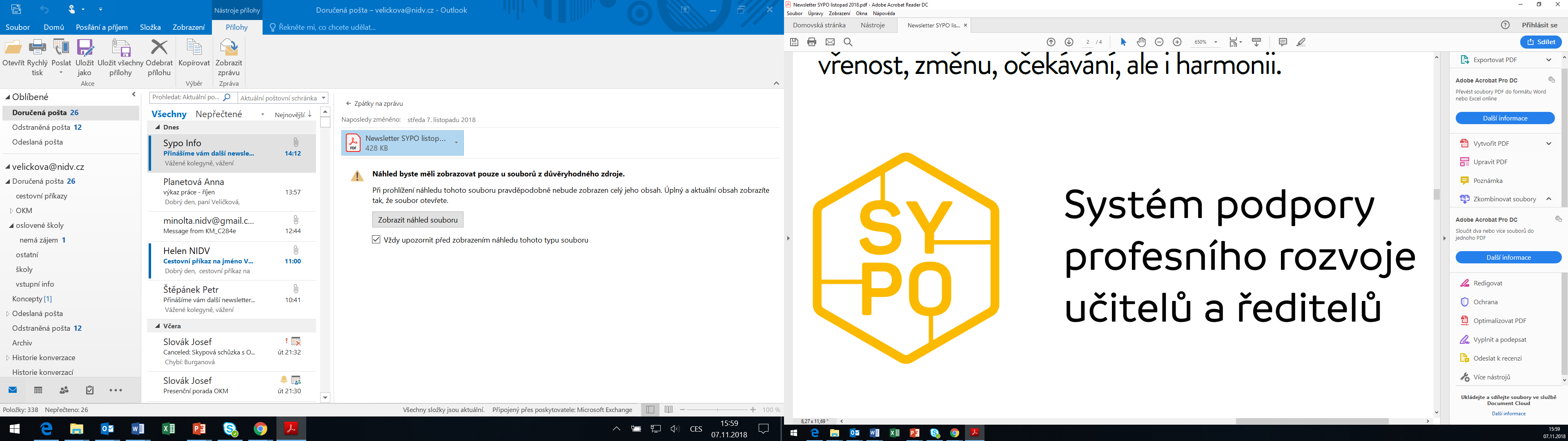 6
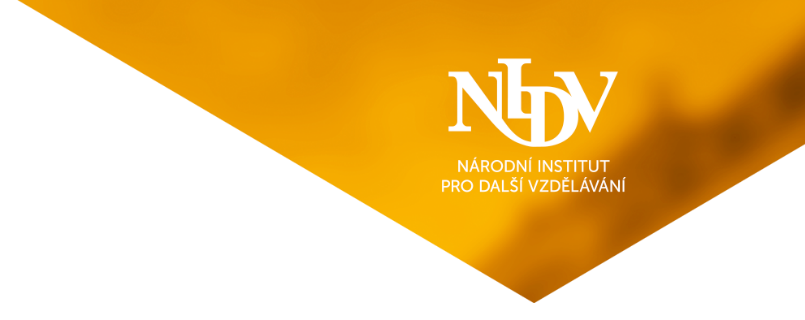 Oblastní kabinety
Moravskoslezský kraj:
OK Karviná
OK Opava
OK Nový Jičín
OK Ostrava
Olomoucký kraj:
OK Přerov
OK Prostějov
OK Olomouc
OK Šumperk
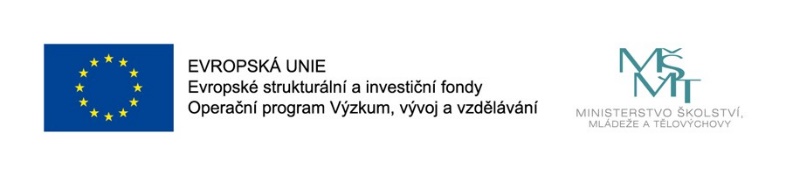 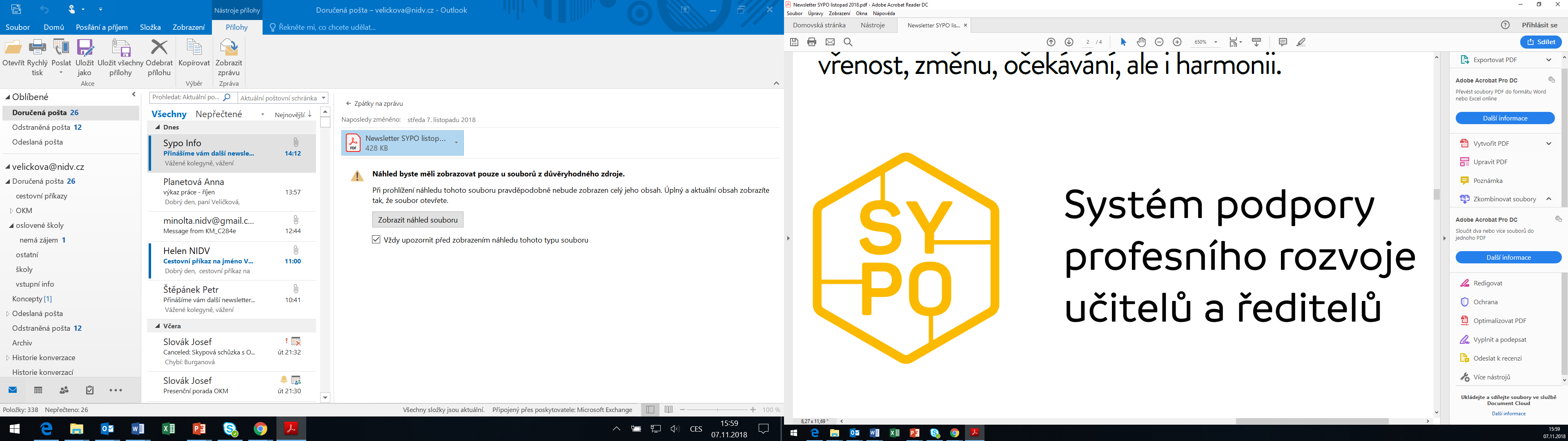 7
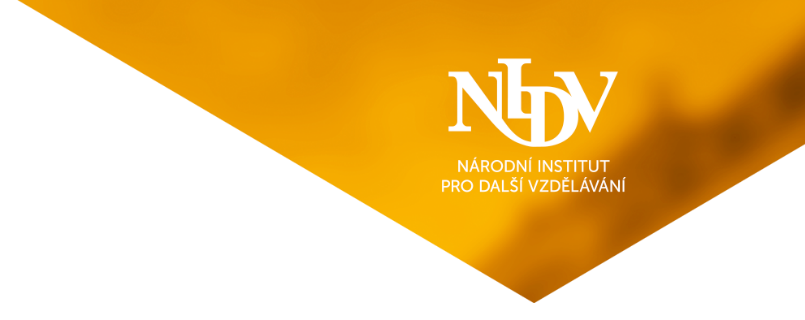 Národní kabinet
Kolokvium třikrát ročně
Model systému profesní podpory pro daný metodický kabinet
Definování požadavků:
na vzdělávací programy pro členy metodických kabinetů na krajské úrovni
na kompetence členů krajských a oblastních kabinetů 
na tvorbu metodických příruček a vzdělávacích programů pro členy krajských a oblastních kabinetů.
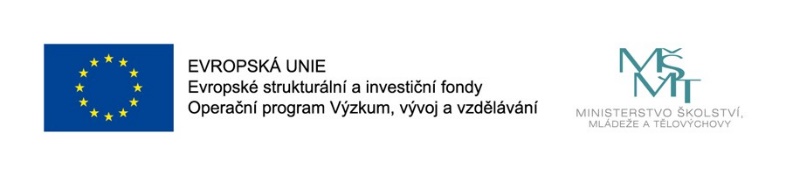 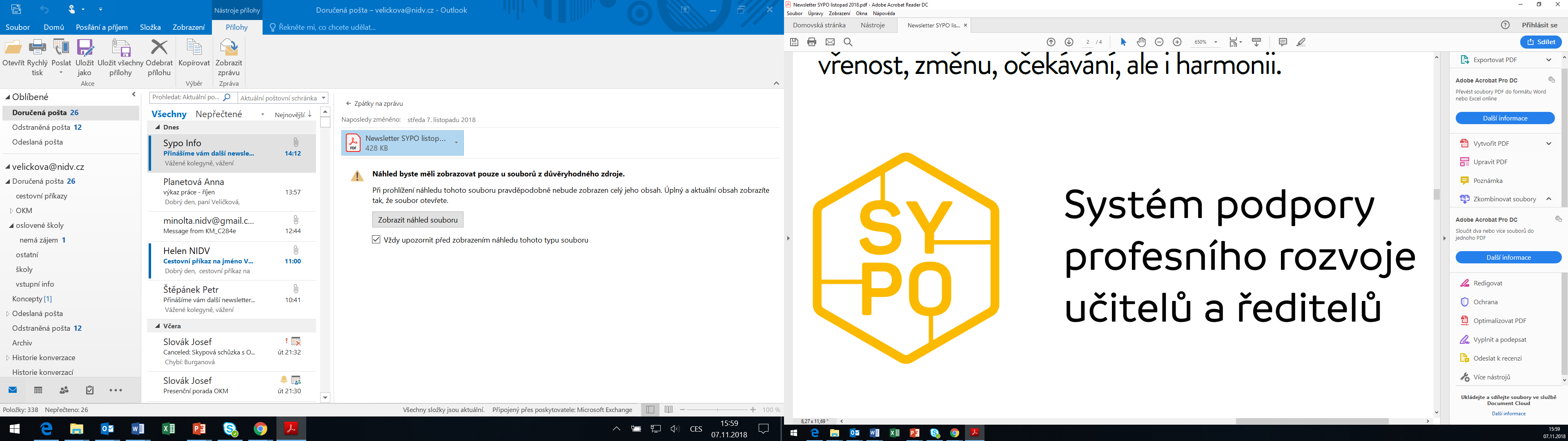 8
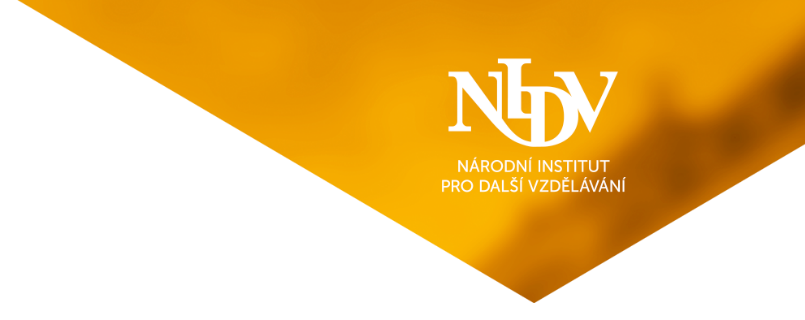 Krajský kabinet
Kolokvium dvakrát ročně,
Příprava a realizace KK, 
Informace a podněty z oblastních kabinetů směrem k národním kabinetům a zpět,
Připomínkování dokumentů, které vytváří národní kabinet, 
Metodické vedení a pomoc předmětovým komisím a metodickým sdružením jednotlivých škol, 
Realizace partnerských kooperací, 
Podněty k realizaci individuálních intervizí, 
Vzdělávání pro členy KK
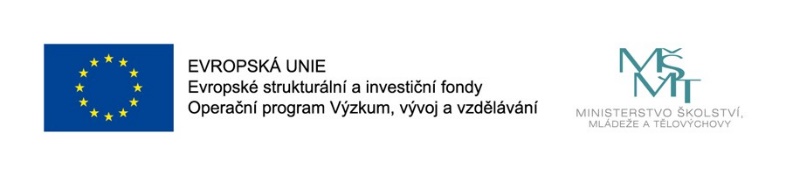 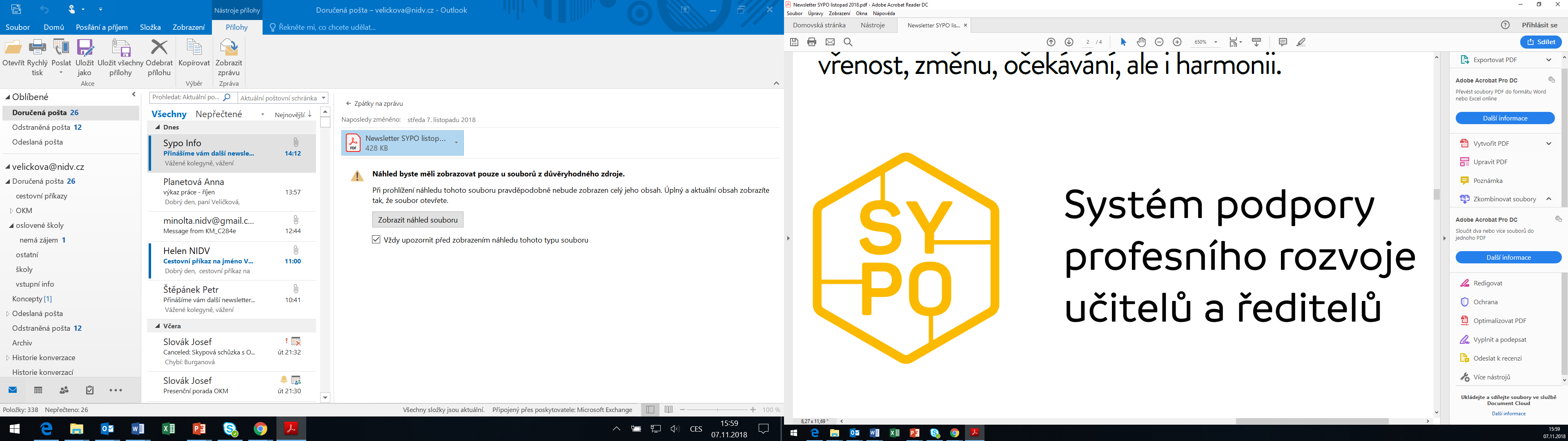 9
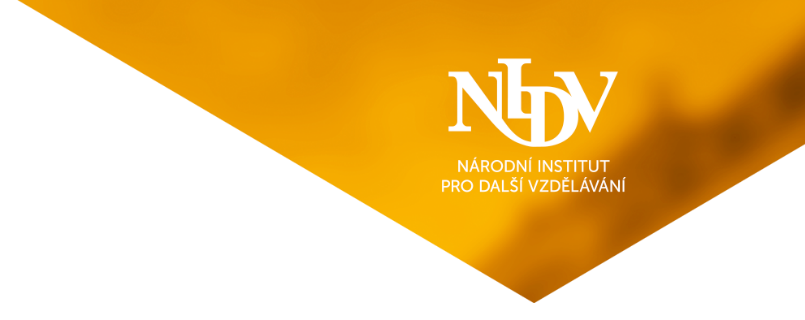 Časový plán
Období pilotáže – III. 2018 – XII. 2020 ​
Tři pilotované kabinety 
Revize pilotáže – IX. 2020 – XII. 2020
Období implementace: I. 2021 - V. 2022​
Tři pilotované kabinety + dalších 9 navržených
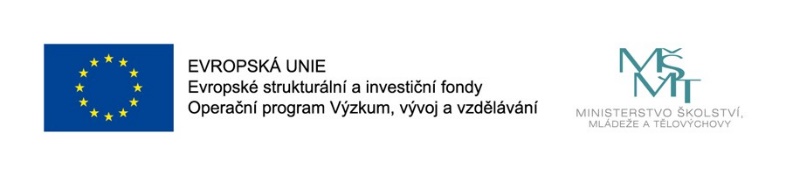 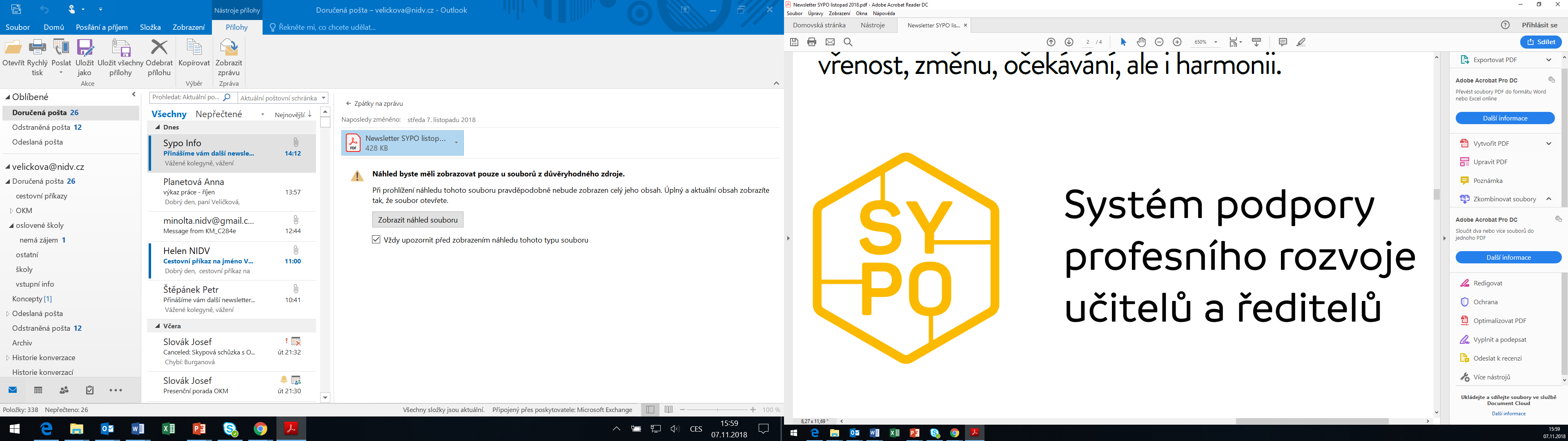 10
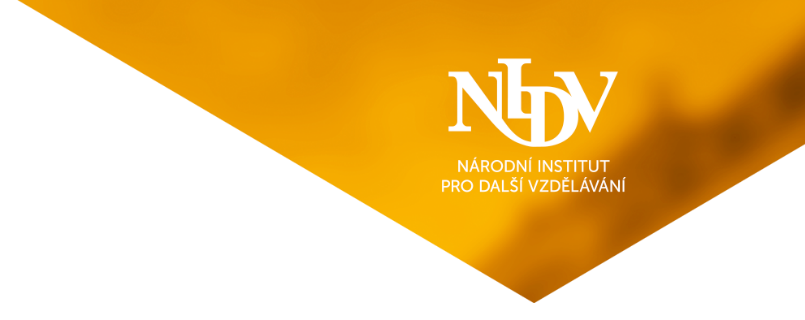 Metodické kabinety
Pilotní kabinety ​
matematika a její aplikace
český jazyk a literatura
informatika a ICT







Další navrhované kabinety​:
předškolní vzdělávání
cizí jazyky
umělecké vzdělávání
společenskovědní vzdělávání
přírodovědné vzdělávání
pracovní činnosti
hudební a výtvarná výchova
prvostupňové vzdělávání
tělesná výchova a výchova ke zdraví
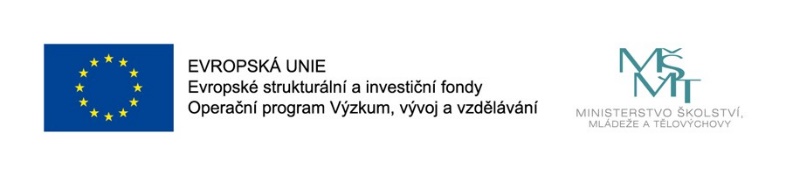 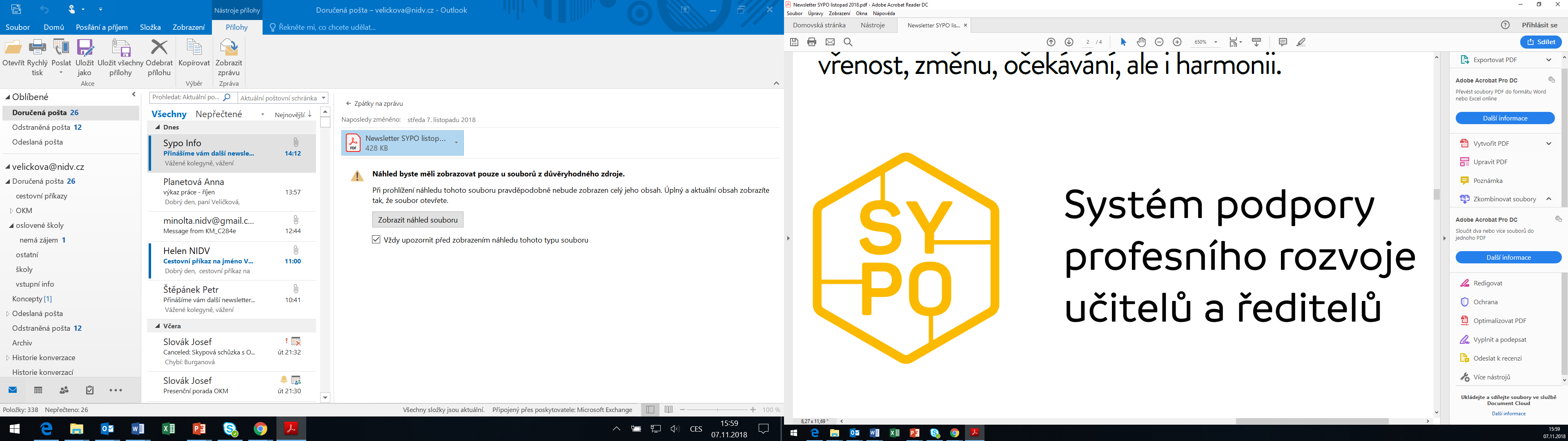 11
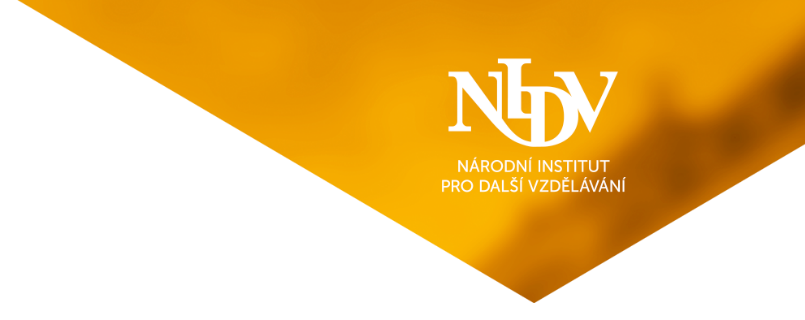 Členové kabinetů
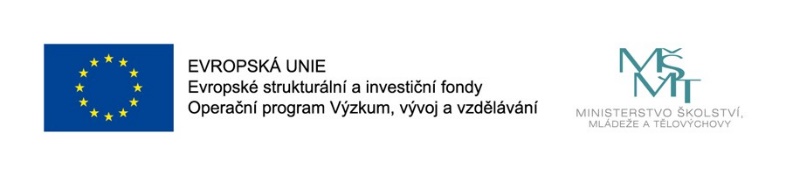 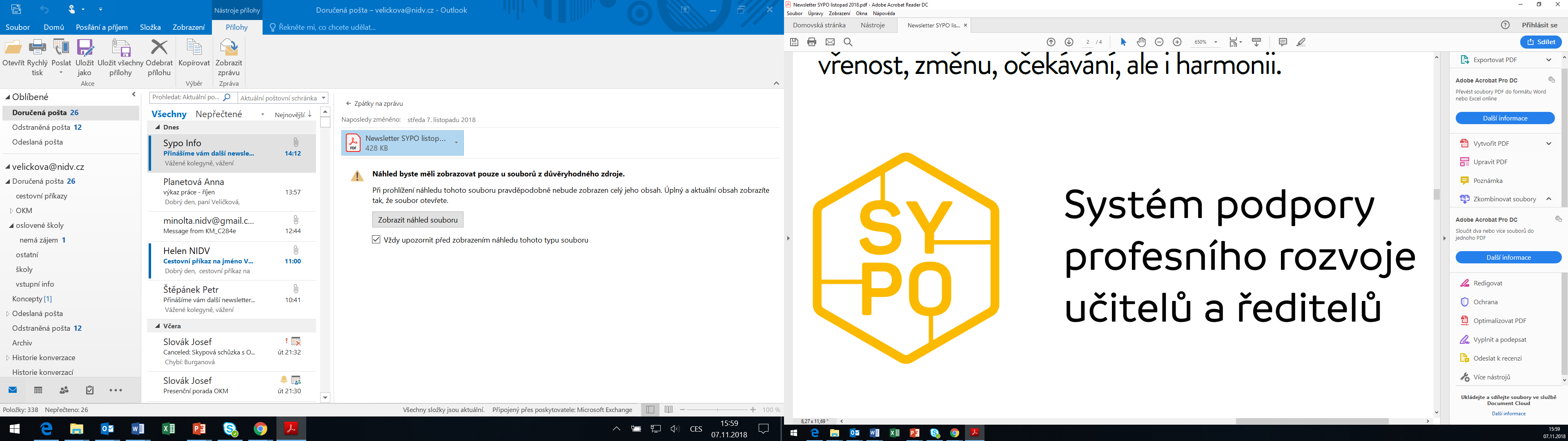 12
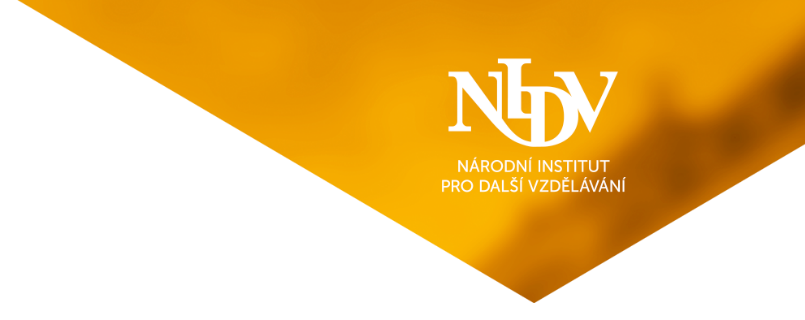 Podpora škol v rámci metodických kabinetů​
Model systému profesní podpory pro jednotlivé kabinety – klíčový dokument rozvoje dané vzdělávací oblasti/předmětu​
Metodické příručky rozvoje příslušné oblasti tří pilotovaných metodických kabinetů – na konkrétní, vytipované téma​
Metodická příručka – pro metodická sdružení a předmětové skupiny ve školách – doporučení pro školní úroveň kabinetů​
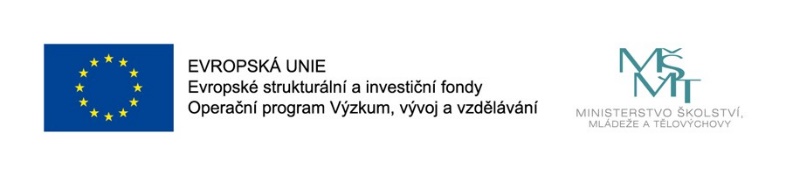 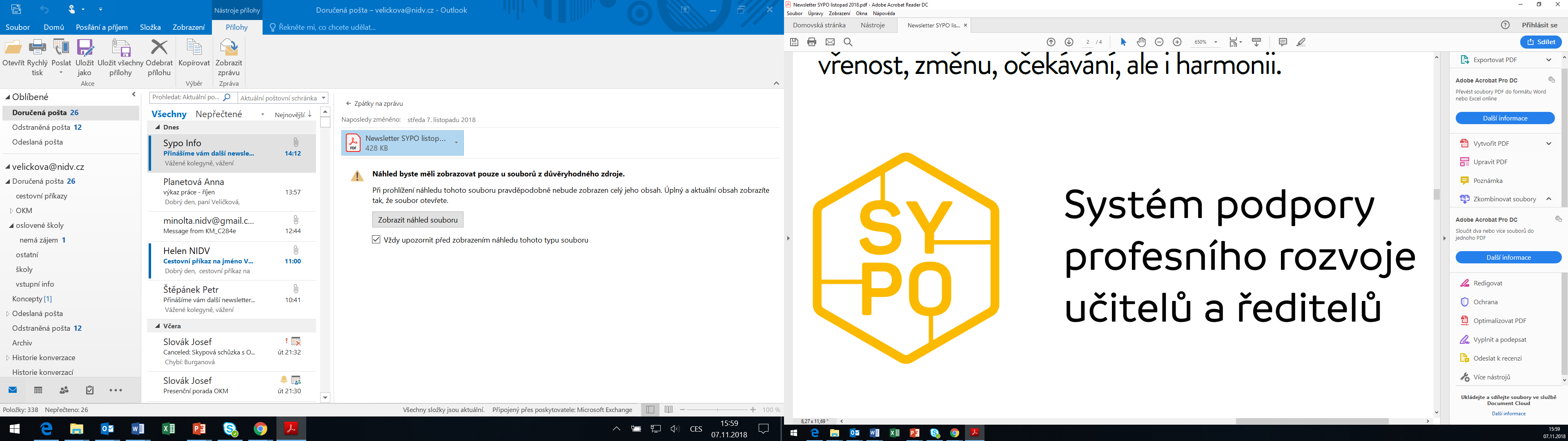 13
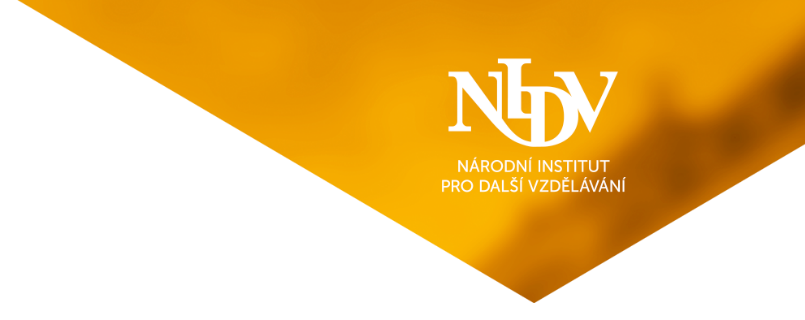 Realizace září 2019 – únor 2022
​prezenční vzdělávání ​
řízení kabinetů – pro školní úroveň kabinetů​
distanční forma vzdělávání (webináře, e-learning)​
oborové novinky ​
prohloubení didaktických dovedností
krajské workshopy ​
​inspirativní praxe, nové trendy v oboru, prohloubení didaktických dovedností
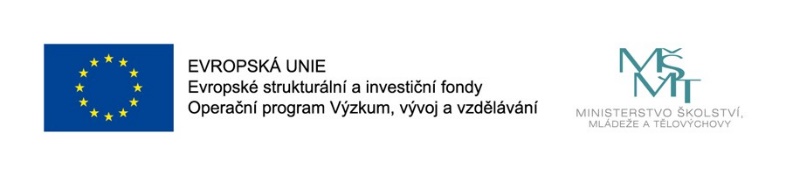 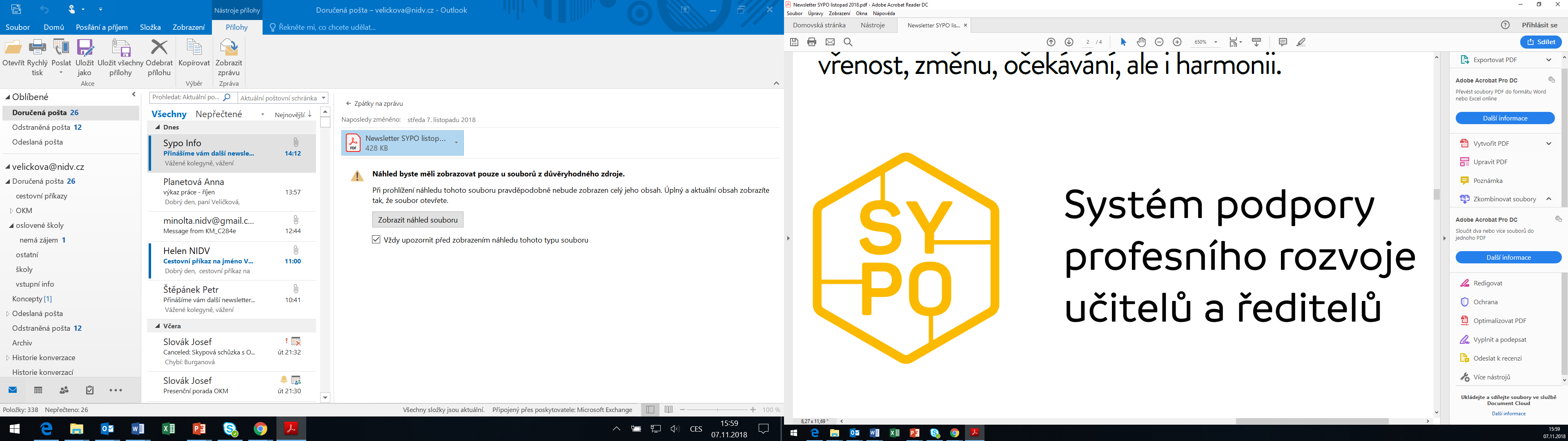 14
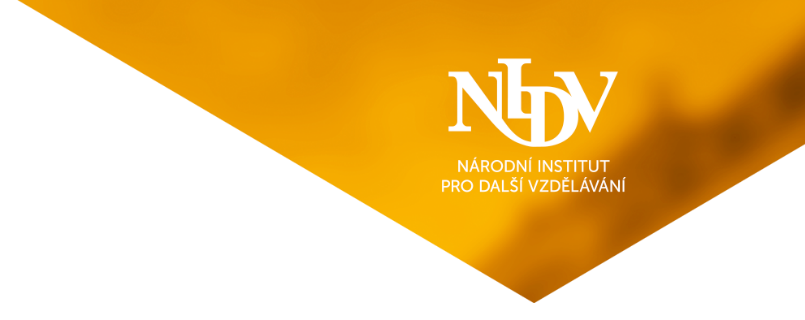 Stálá konference ředitelů​
nositel podpory pro vedení škol​
národní úroveň​
čtyři sekce – MŠ, ZŠ, SŠ/VOŠ a ZUŠ​
členové: ředitelé škol, zástupci ředitelů škol, zástupci MŠMT, ČŠI, OPŘO, VŠ, zřizovatelů a odborné veřejnosti​
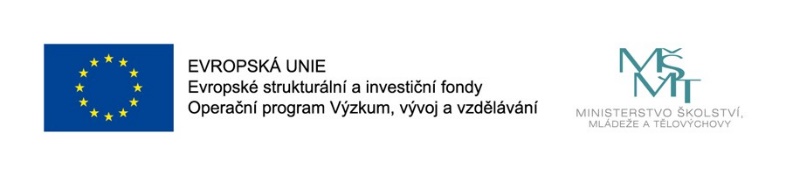 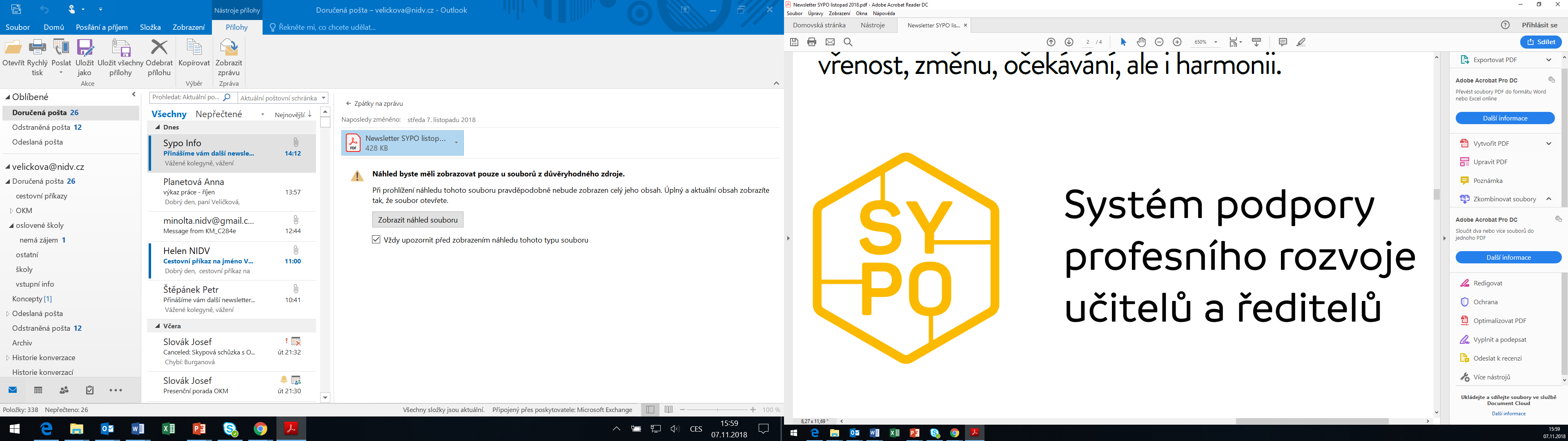 15
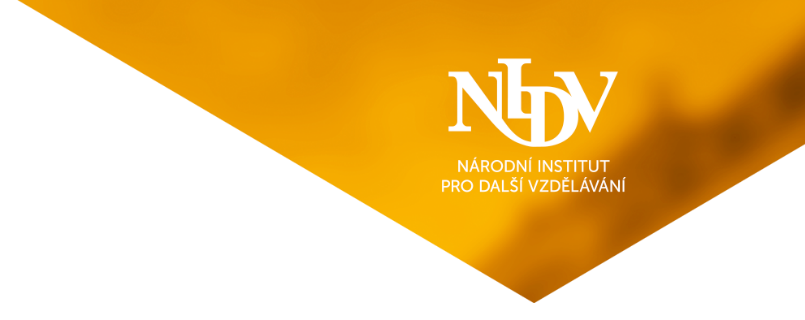 KA 06 Začínající učitel
Východisko:​
chybějící systémová podpora začínajících učitelů​
předčasné odchody začínajících učitelů ze školství​
Řešení:​
navržení a ověření systému podpory začínajících učitelů, a to ve spolupráci s uvádějícím učitelem a vedením školy​
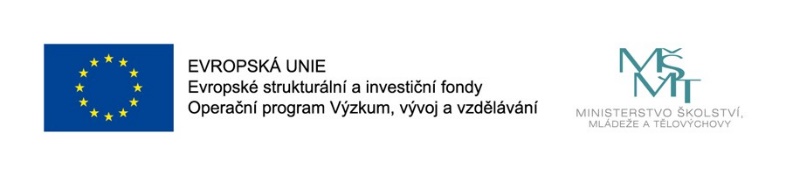 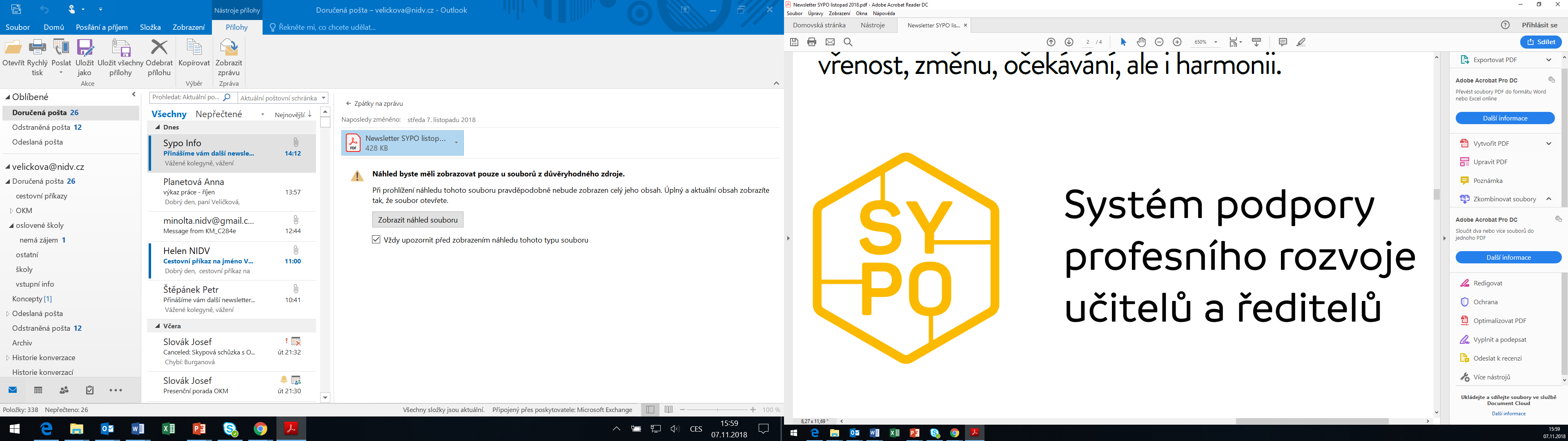 16
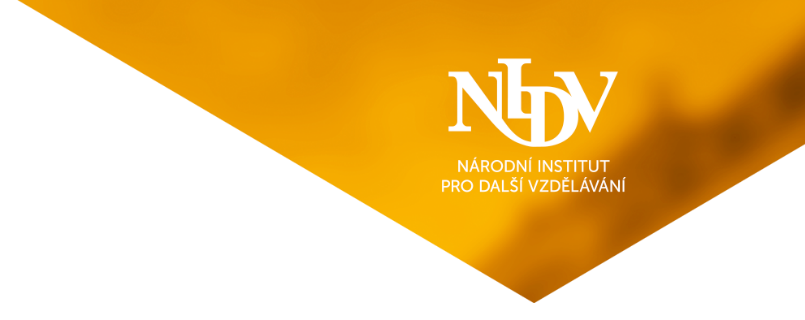 Kontakt​
Ing. Eva Veličková, Ph.D.
Odborný krajský metodik
Národní institut pro další vzdělávání
Krajské pracoviště Ostrava
Blahoslavova 1576/2
702 00 OstravaGSM:    +420 770 171 674
E-mail: velickova@nidv.cz
www.nidv.cz​
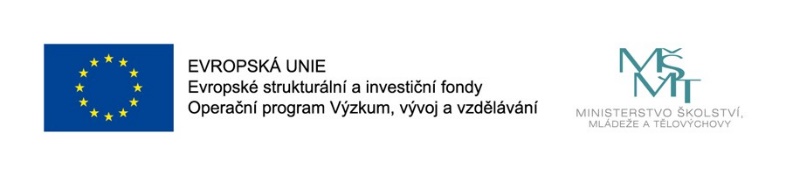 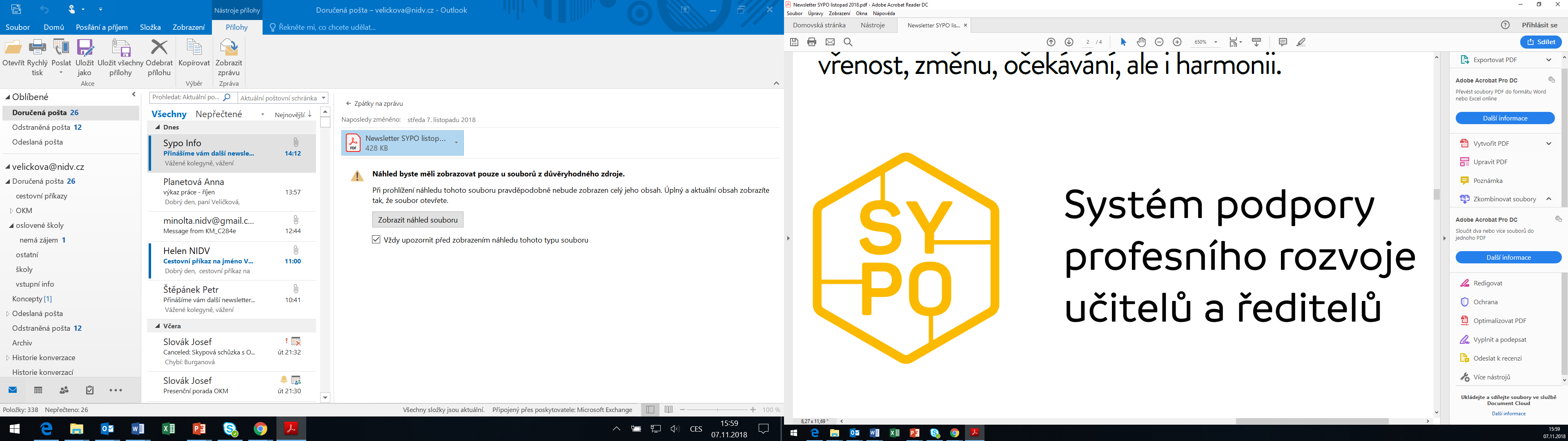 17
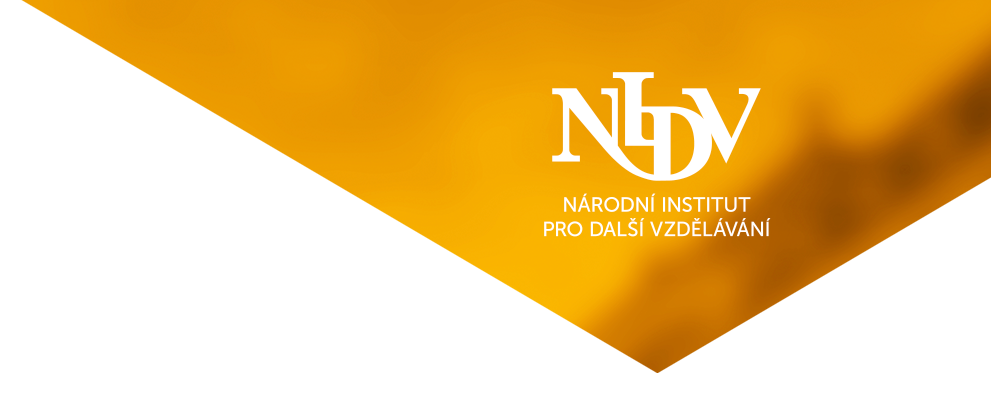 Děkuji za pozornost
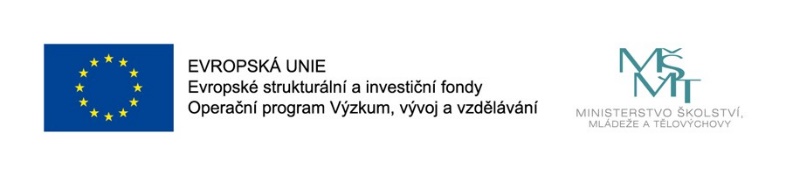 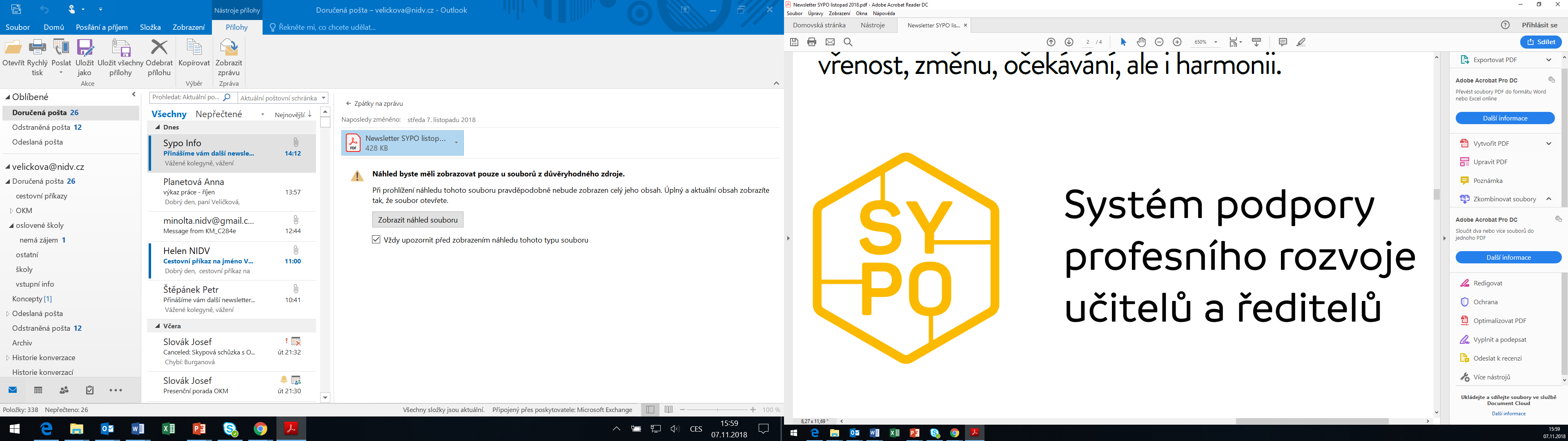 18